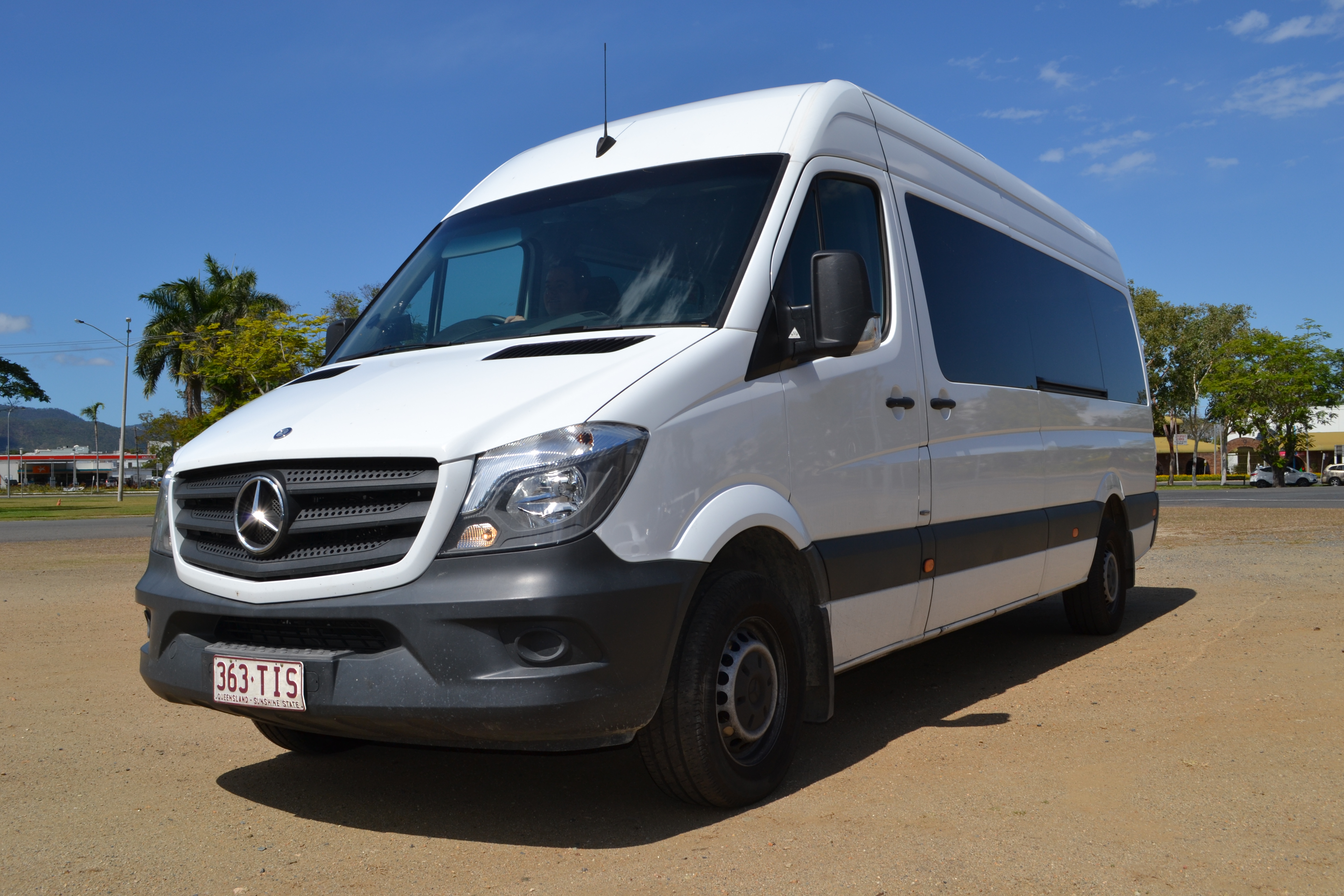 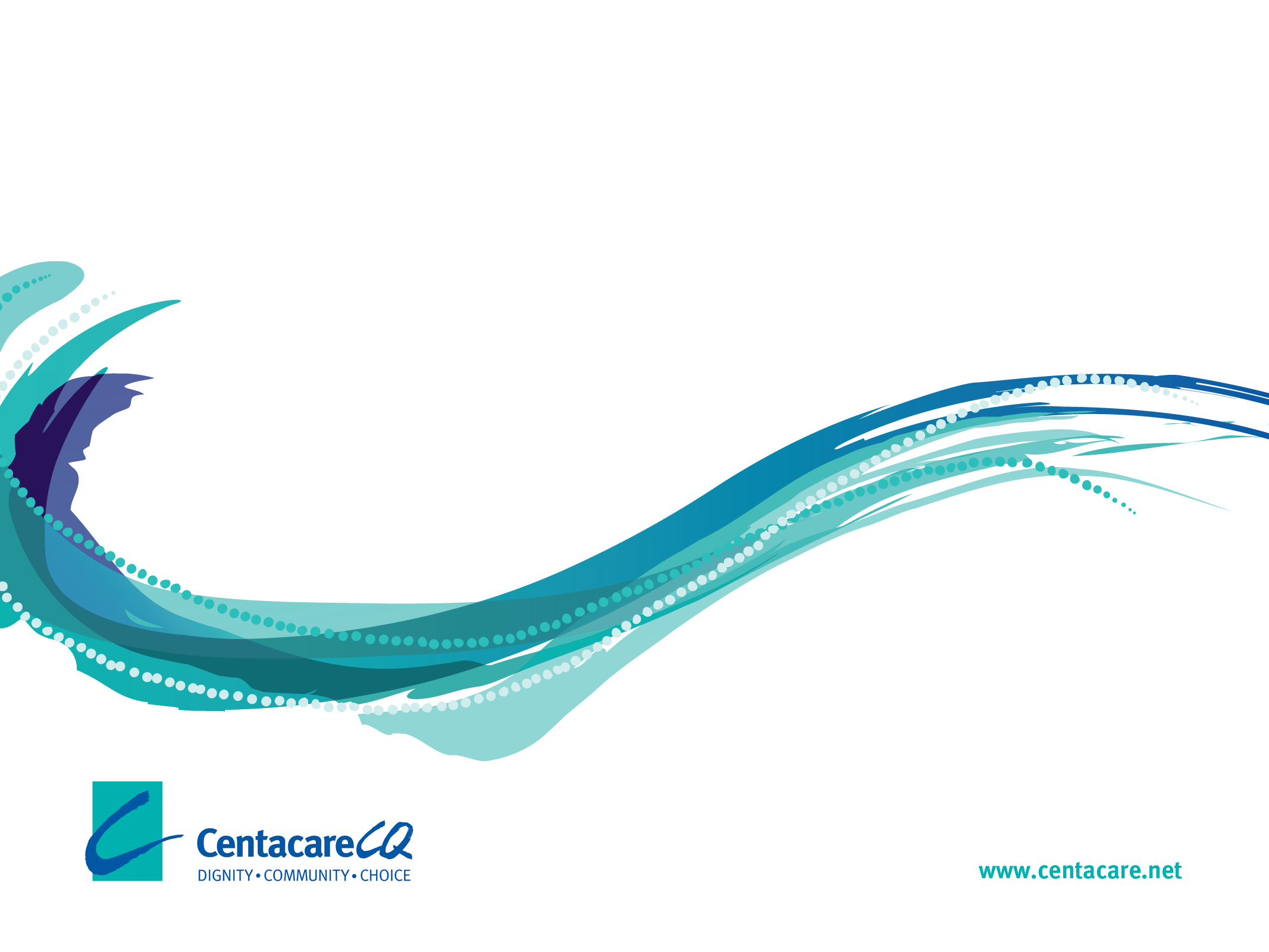 CentacareCQTRANSPORT
Centacare Transport
Affordable, safe and convenient transport options
Door-to-door service available to the aged and those living with disability
 Available for health appointments, shopping and social outings
Group bookings available
Modern cars and buses are built for comfort and modified to allow for easy access, wheelchairs, and extra standing height
All drivers qualified and trained
1800 number for ease of booking
Operates 7am to 5pm Monday to Friday
1 carer travels free of charge
The Transport Process
Our Transport System
Scheduling
Our Fees
Brokerage of Scheduling Service
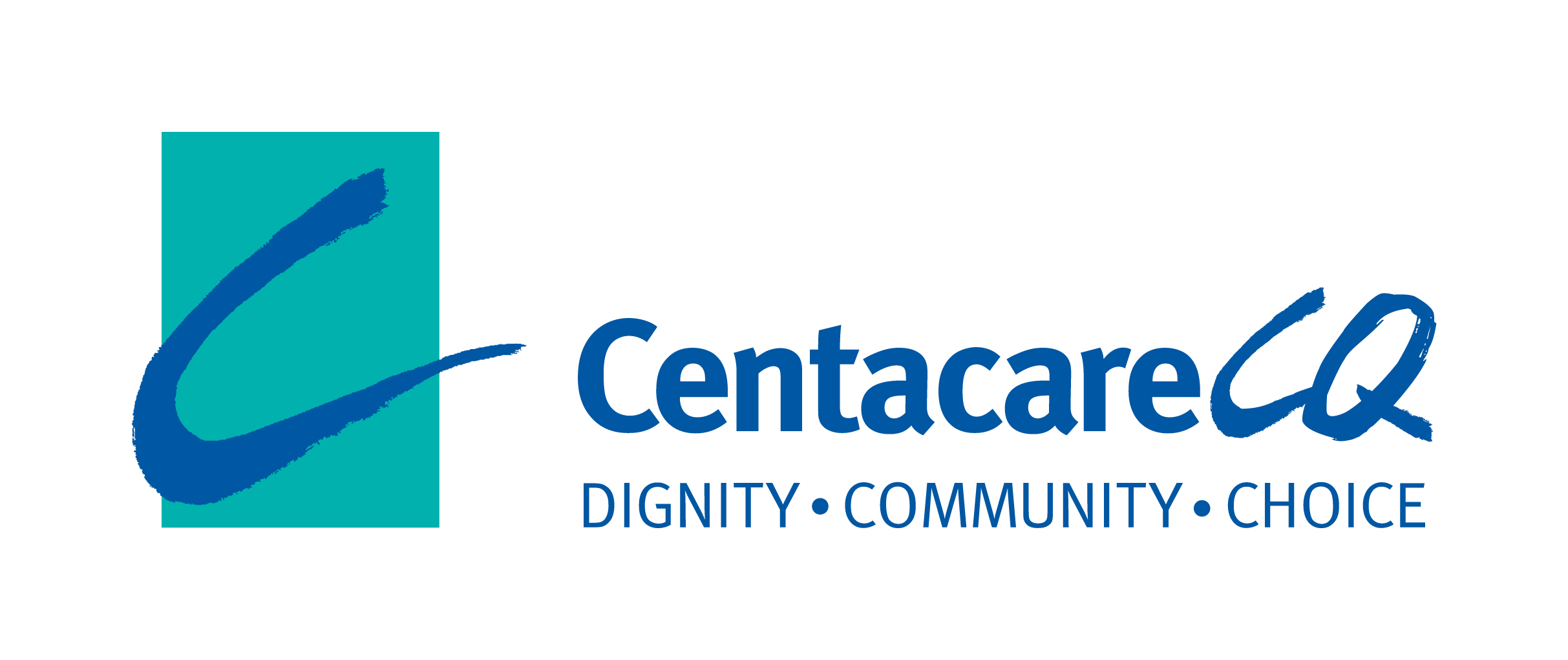